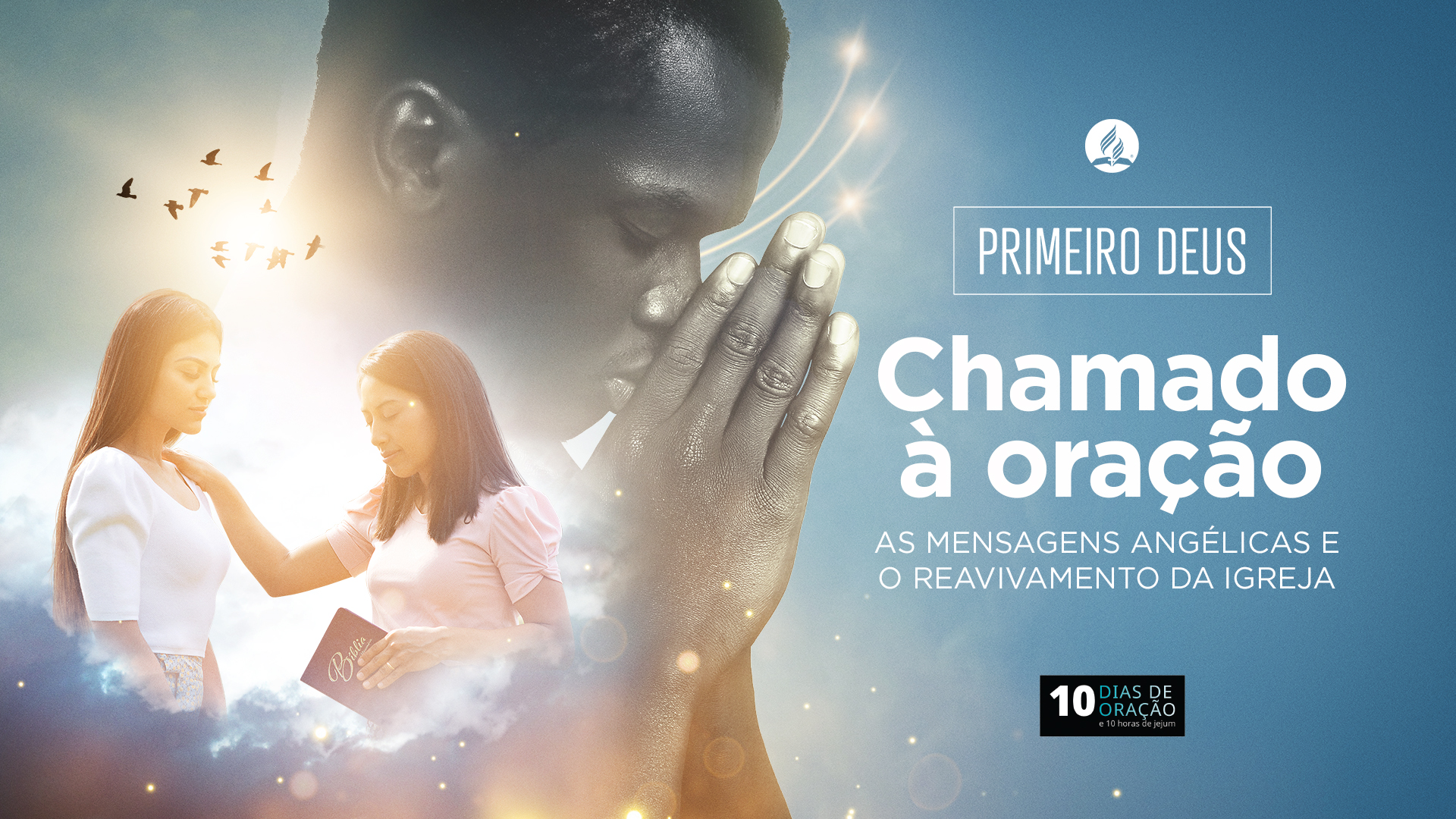 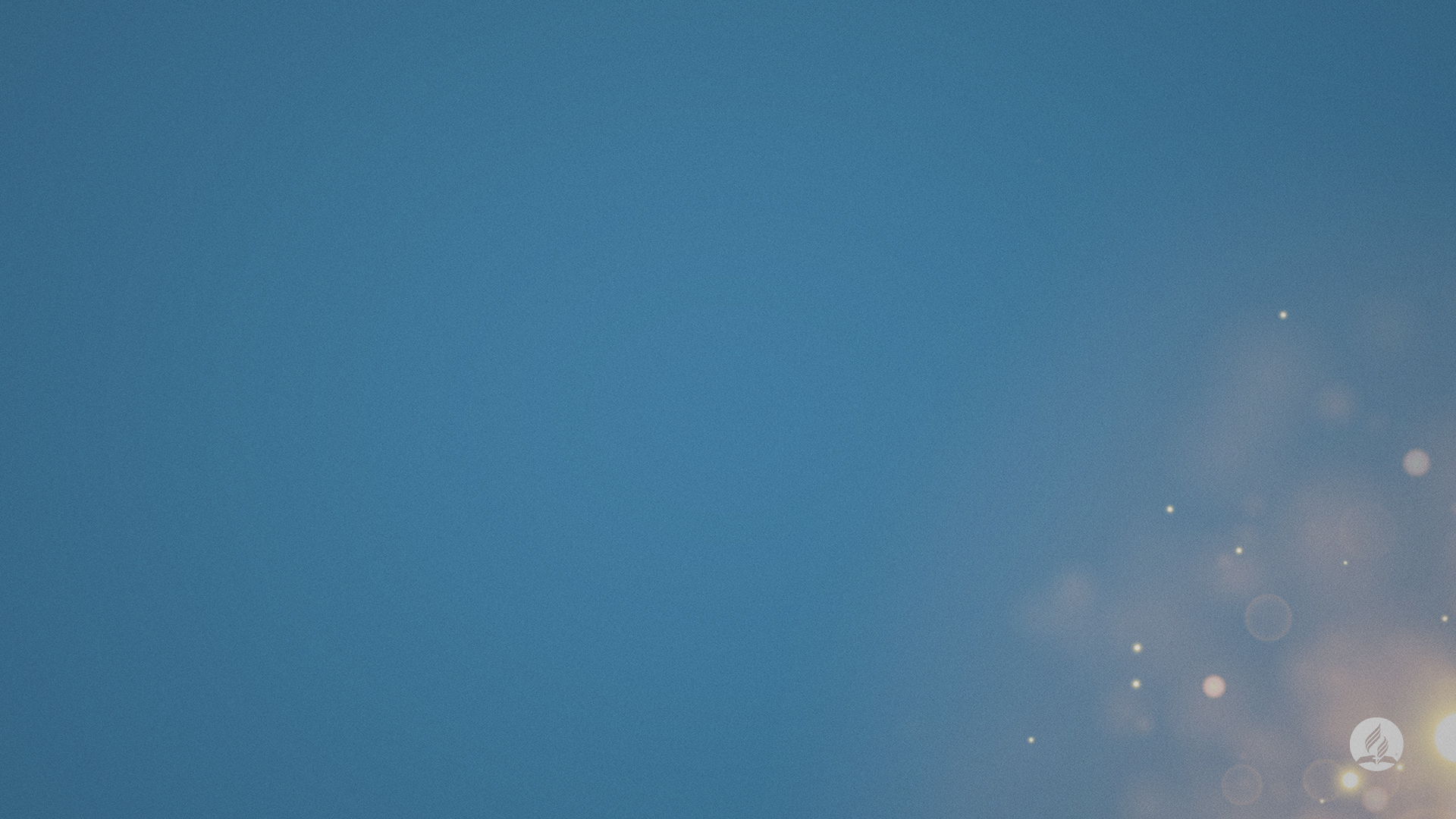 Promessas de Deus para você
Texto: Joel 2:28-32
No Ano Novo, as pessoas fazem promessas. Ao se casarem, os noivos prometem manter durante a vida o romantismo que os levou a esse compromisso. 

No entanto, entre a promessa e seu cumprimento, há um caminho nem sempre percorrido por inteiro.
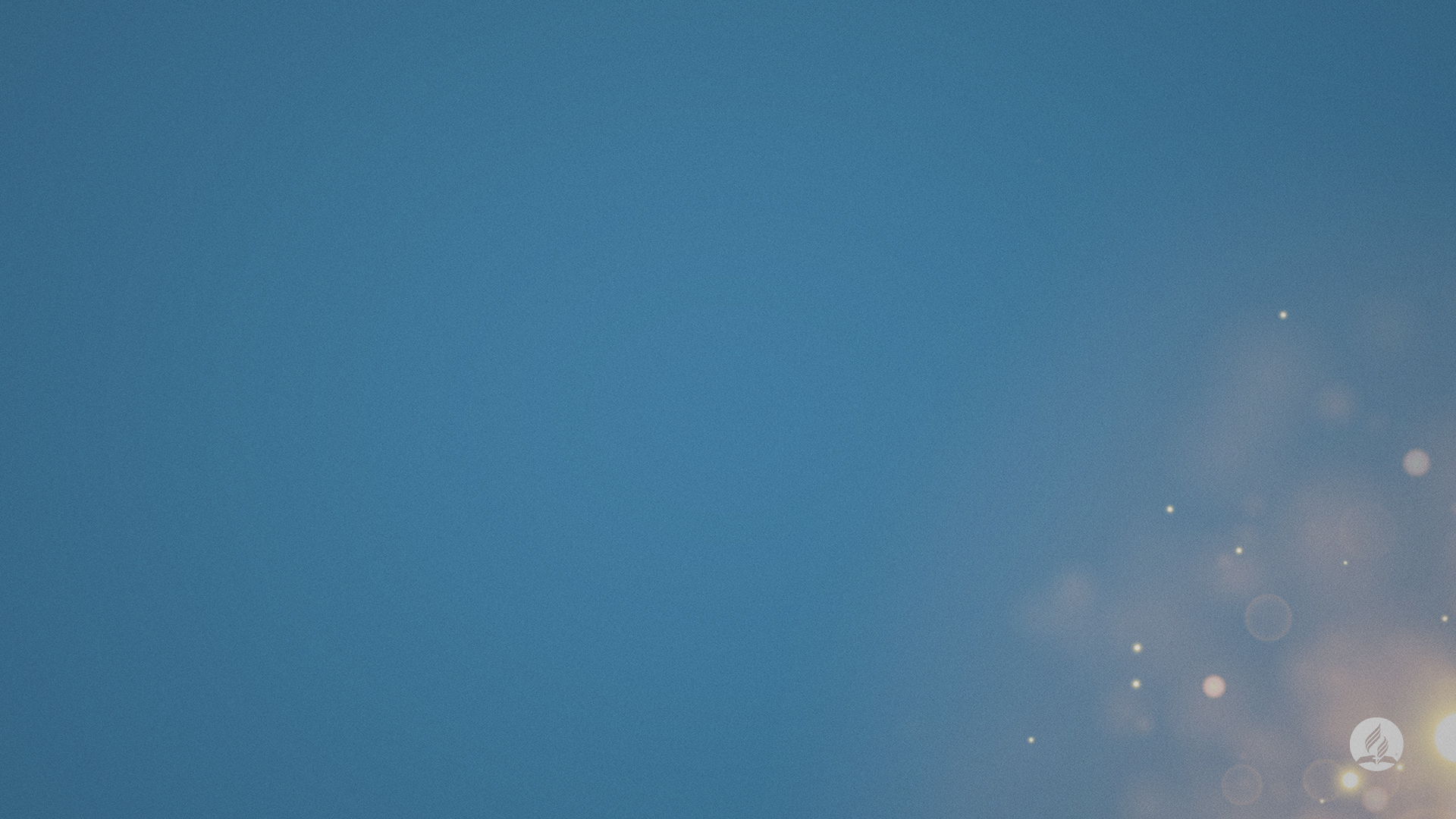 Promessas de Deus para você
Texto: Joel 2:28-32
O ser humano não costuma ser digno de confiança. Não somos bons em cumprir promessas. Também há pessoas que agem de má fé, prometendo algo para criar uma expectativa positiva de si mesmos, mas sem a intenção de realizar o prometido. 

Mas com Deus é diferente. 
   
Dentre todas as promessas de Deus, há três promessas que são muito importantes para Ele e deveriam ser igualmente valiosas para nós.
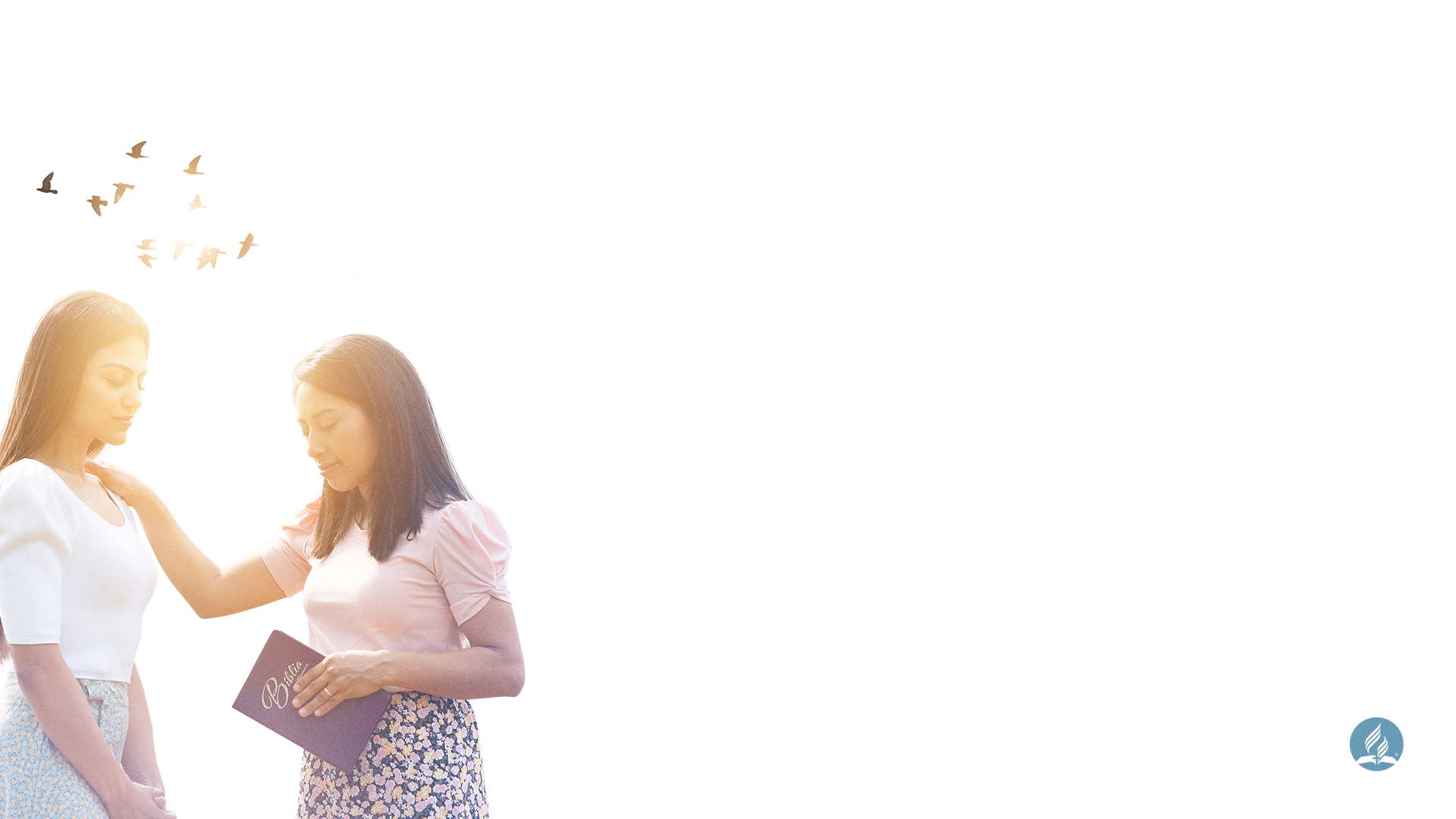 I. O derramamento do Espírito
A primeira dessas promessas é o derramamento do Espírito Santo. 

Além de operar nossa conversão, o Espírito Santo empodera a igreja para atestar no mundo que Deus é amor e quer salvar.
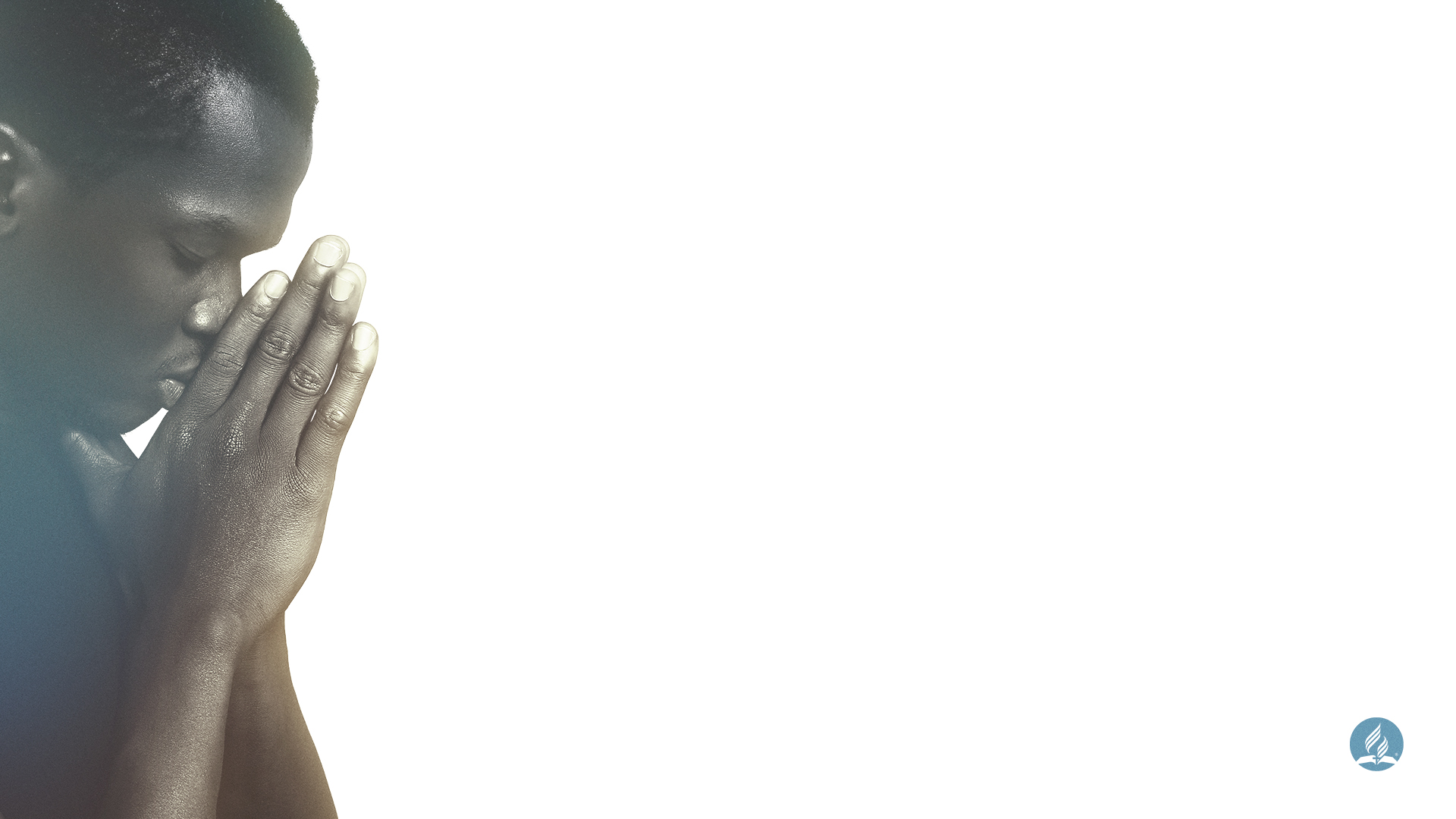 II. Os sinais da vinda de Cristo
A expressão “Dia do Senhor” é usada na Bíblia também para se referir à segunda vinda de Cristo à Terra.
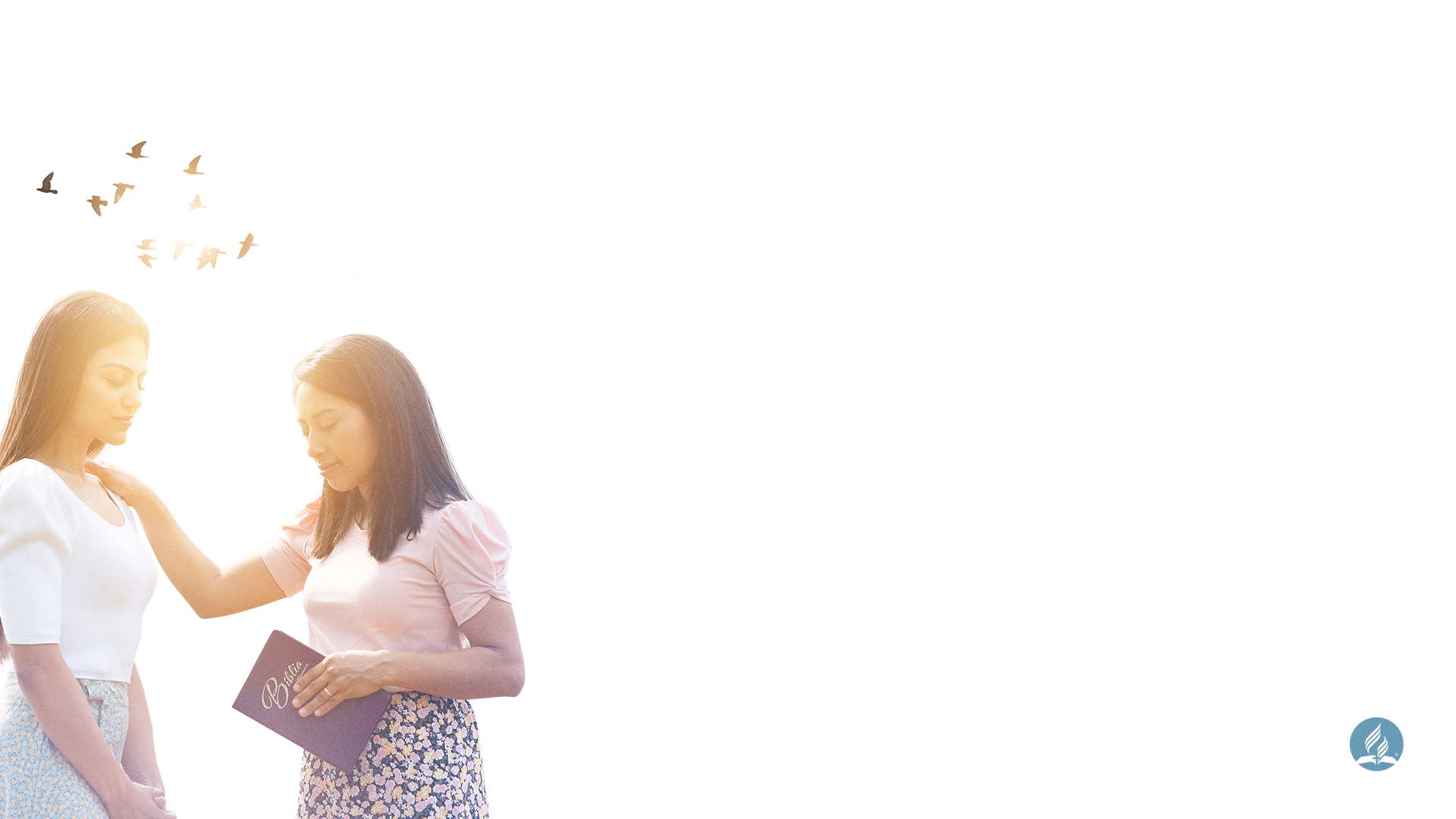 III. A salvação eterna
A terceira grande promessa de Deus é a salvação eterna.
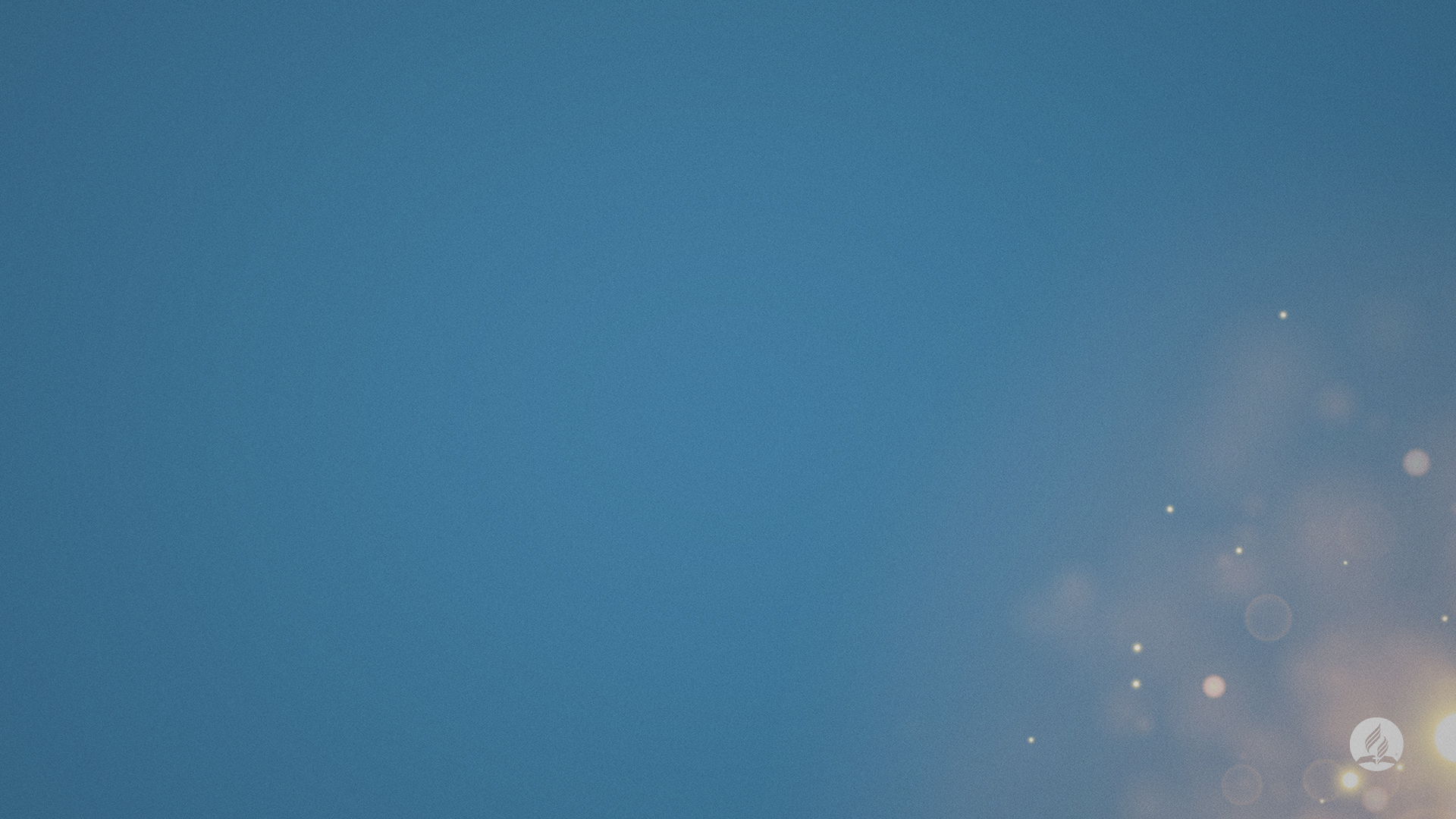 Conclusão
Deus nos concedeu “as Suas preciosas e mui grandes promessas, para que por elas vocês se tornem coparticipantes da natureza divina, tendo escapado das corrupções das paixões que há no mundo” (2Pe 1:4). 

Você está atento aos sinais da vinda de Jesus? Tem esperado e se preparado para a volta do Senhor? Você está salvo? A pergunta não é se você é religioso ou membro da igreja. Você reconhece que só Jesus Cristo pode salvar você? Já invocou o nome do Senhor para sua salvação?